Inquiry Process
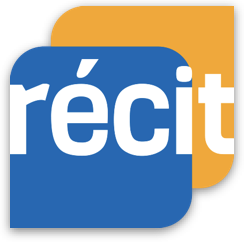 Search
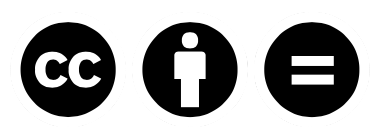 * We invite you to make a copy of this document and modify it according to your needs. (File → Create a copy).
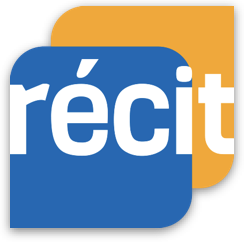 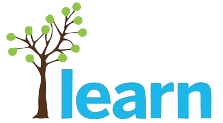 LEARN Quebec Resources


Information gathering
Selecting Relevant Information
I search various sources of information. 
I determine which source is the most pertinent. 
I write my research keywords in a search engine, a library catalogue or a database (using, if necessary, Boolean operators or advanced search parameters).
I reformulate if needed.
I keep traces of the sources and documents that seem most pertinent. 
I use different modes of research (facets).
I use bibliographies to focus my research.
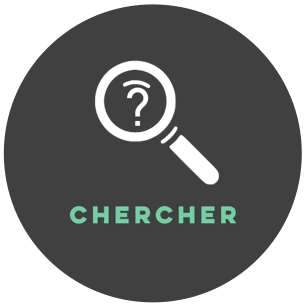 Where can I find information?
Sandra Laine, inspired by the following charts produced by Rachel DeRoy-Ringuette and the  Comité des compétences informationnelles en bibliothèque scolaire. Resource created for the online training: Developing your Information Literacy Competencies on Campus RÉCIT
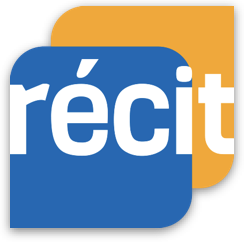 I use a different search engines.







I use different catalogues and databases.
Search for extensive sources of information using my predetermined keywords. 
Refine and expand my research:
using the advanced search;
using Boolean operators and search modes.
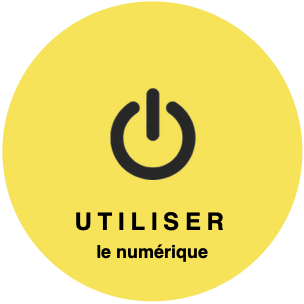 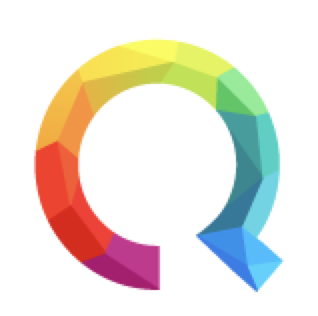 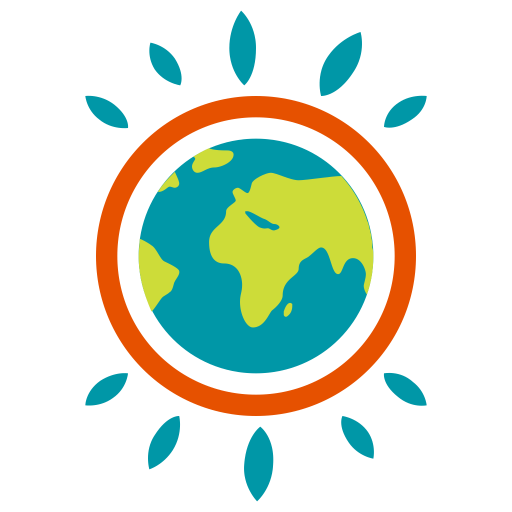 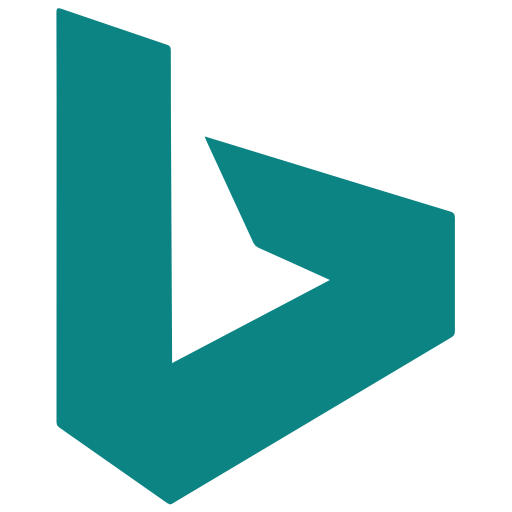 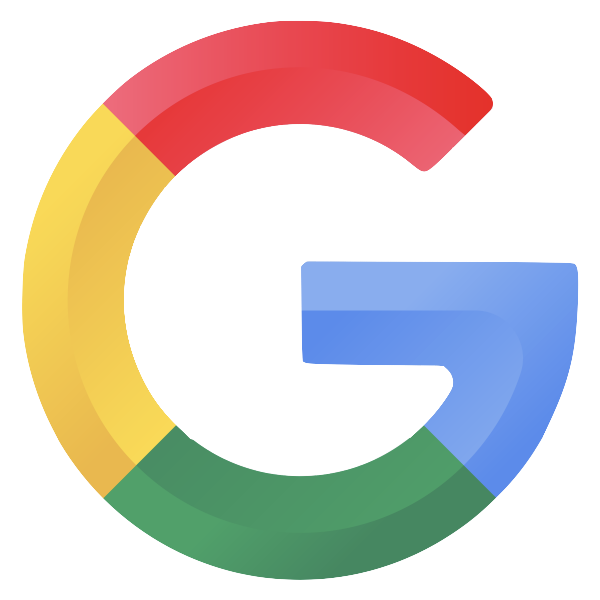 Google
Bing
Qwant
Ecosia
Where can I find information?
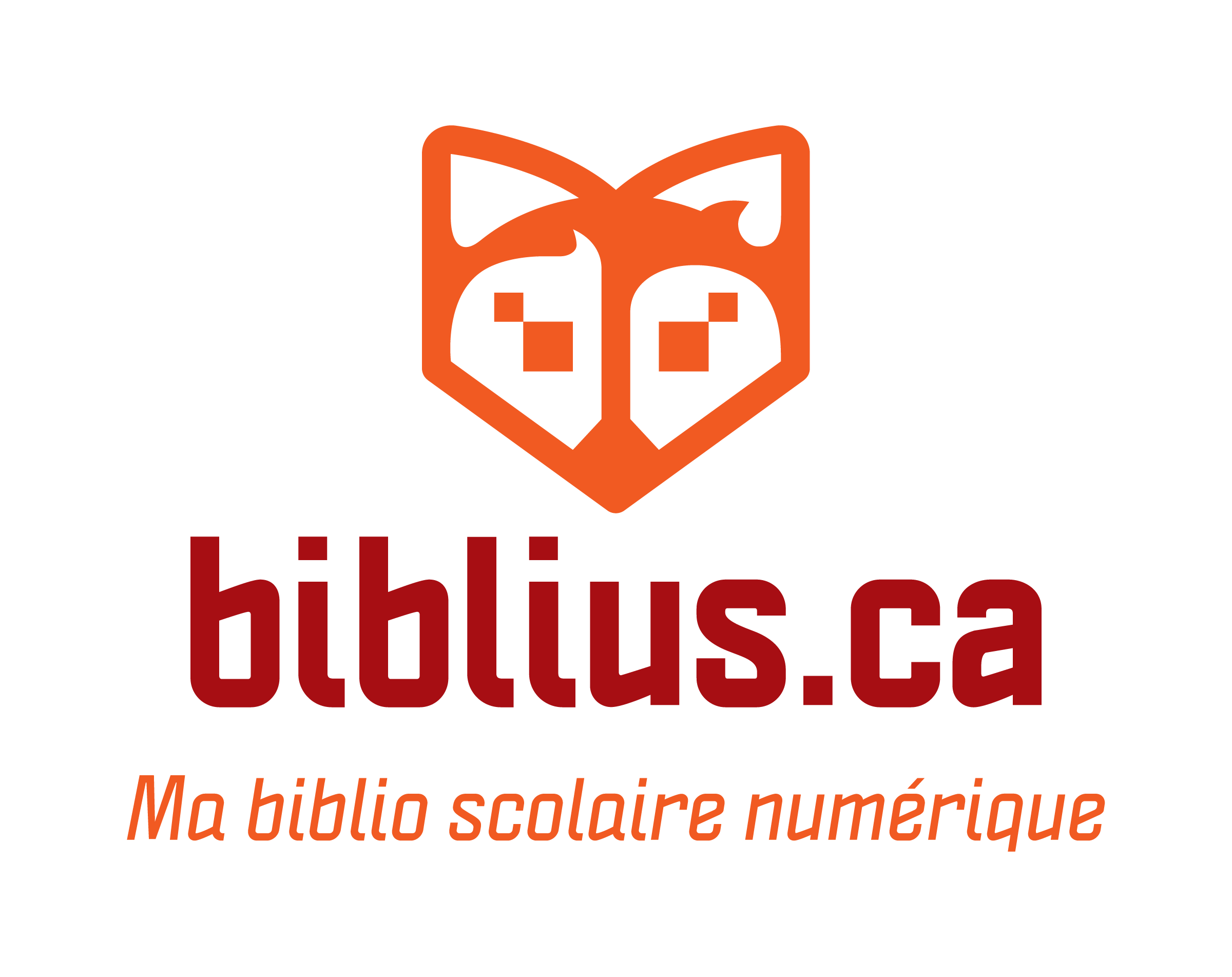 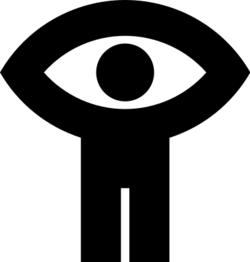 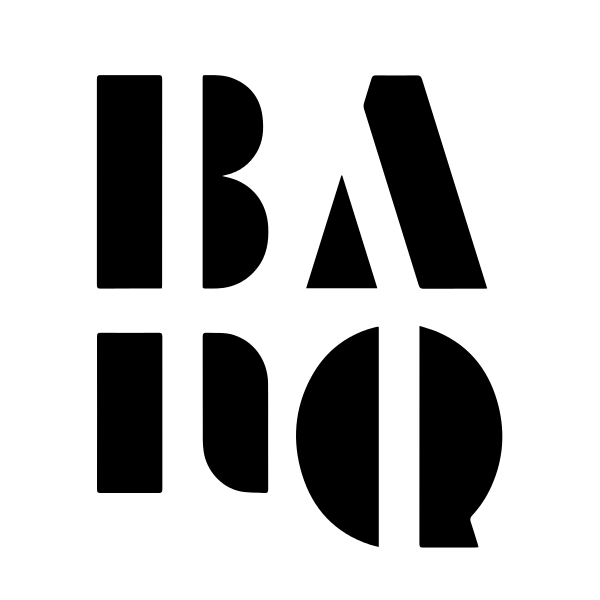 Biblius.ca
BAnQ
NFB
Sandra Laine, inspired by the following charts produced by Rachel DeRoy-Ringuette and the  Comité des compétences informationnelles en bibliothèque scolaire. Resource created for the online training: Developing your Information Literacy Competencies on Campus RÉCIT
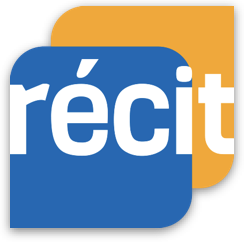 I use different social media platforms.
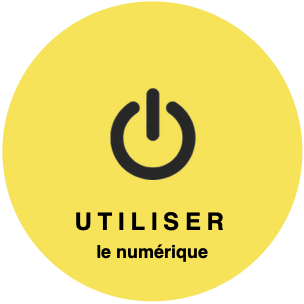 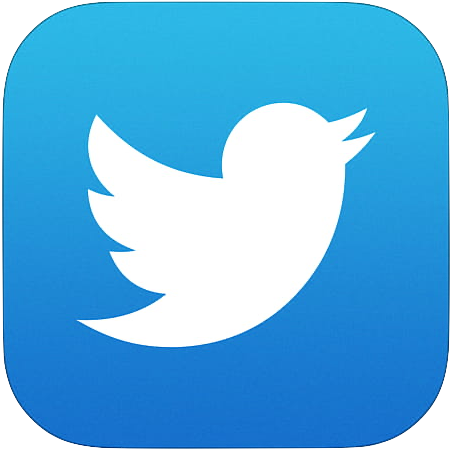 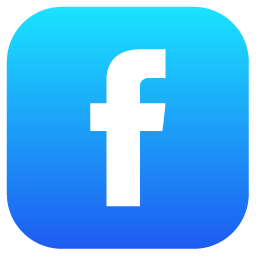 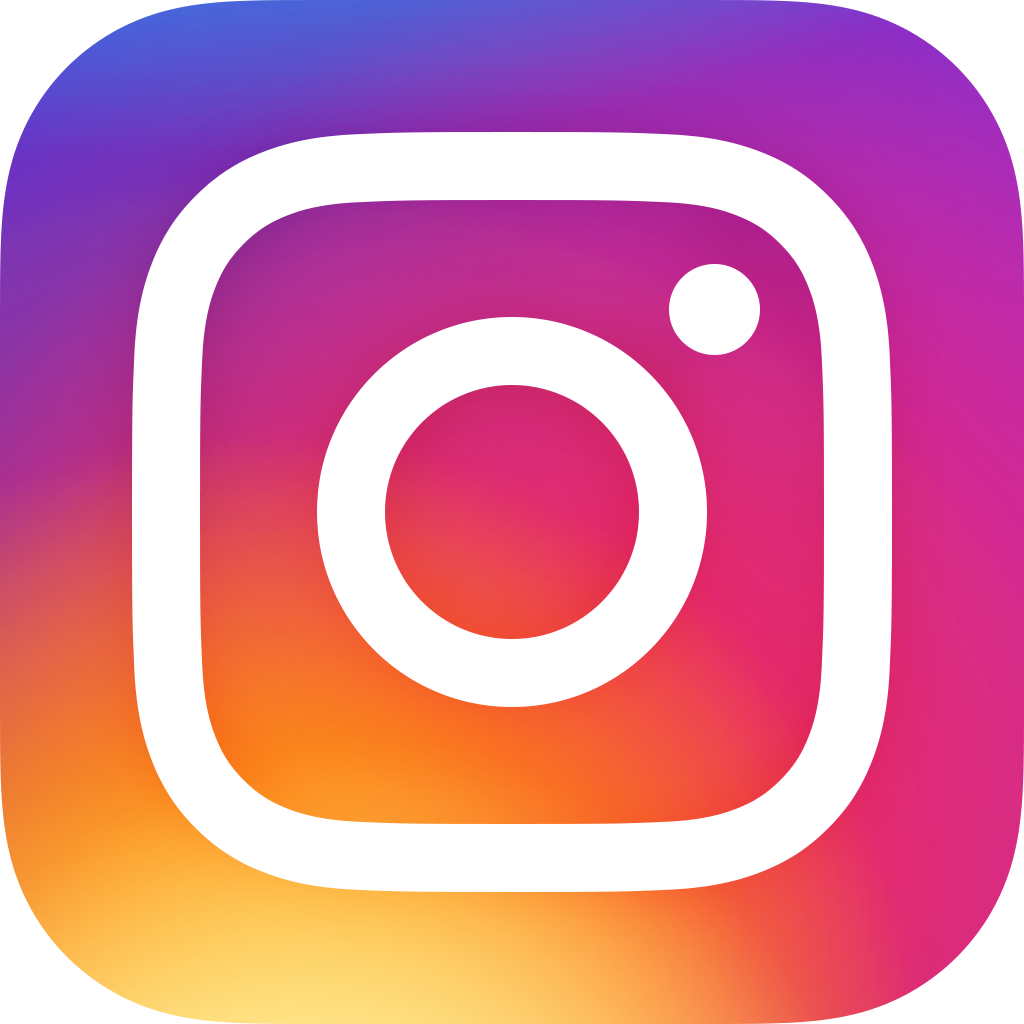 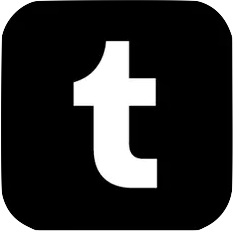 I question experts.
Tumblr
Twitter
Facebook
Instagram
Where can I find information?
Sandra Laine, inspired by the following charts produced by Rachel DeRoy-Ringuette and the  Comité des compétences informationnelles en bibliothèque scolaire. Resource created for the online training: Developing your Information Literacy Competencies on Campus RÉCIT
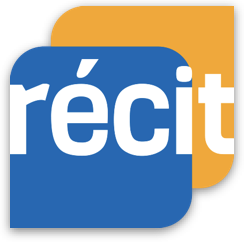 I use a content aggregator.
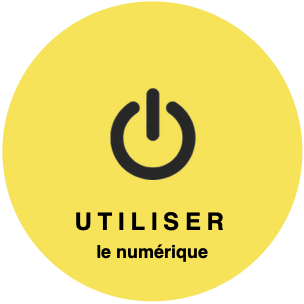 Stay informed on the latest news or publications on a website.
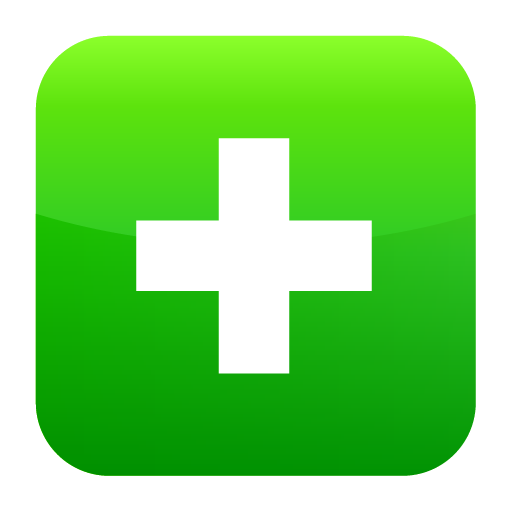 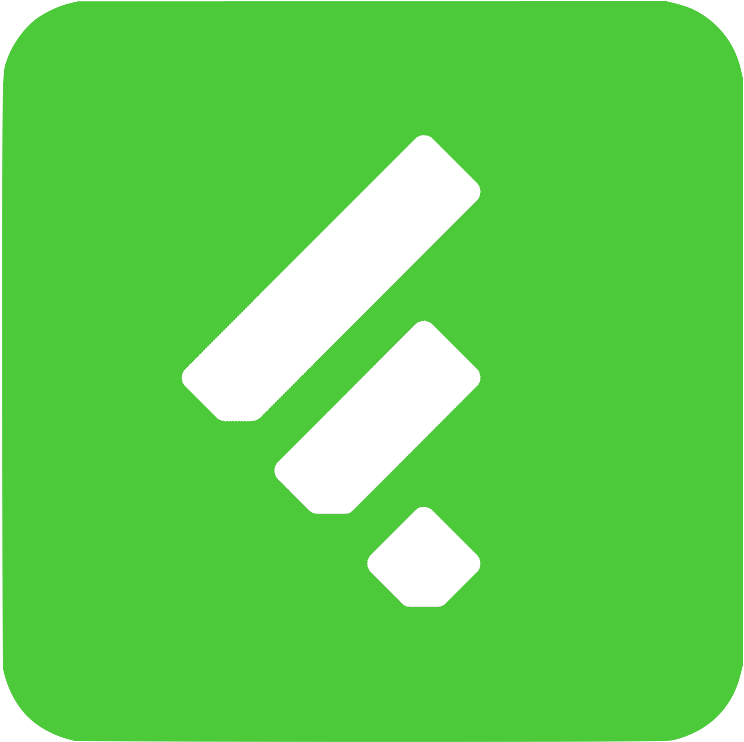 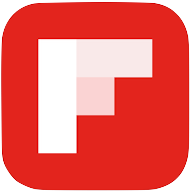 Feedly
Netvibes
Flipboard
Where can I find information?
Sandra Laine, inspired by the following charts produced by Rachel DeRoy-Ringuette and the  Comité des compétences informationnelles en bibliothèque scolaire. Resource created for the online training: Developing your Information Literacy Competencies on Campus RÉCIT


z
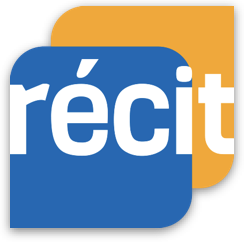 I use online notice boards.
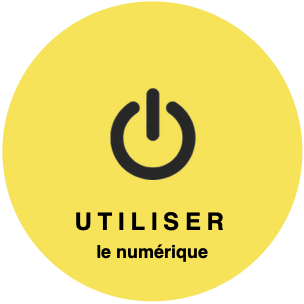 Keep traces of the information found.
Organize content in different categories or type of resources.
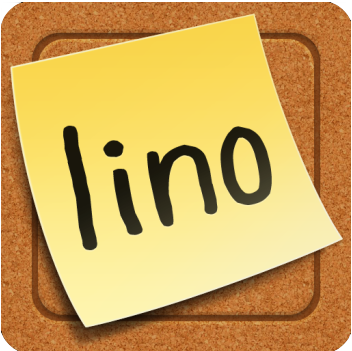 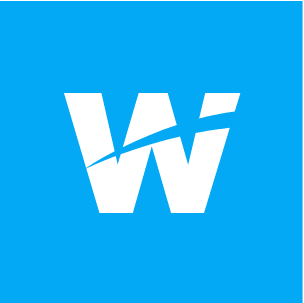 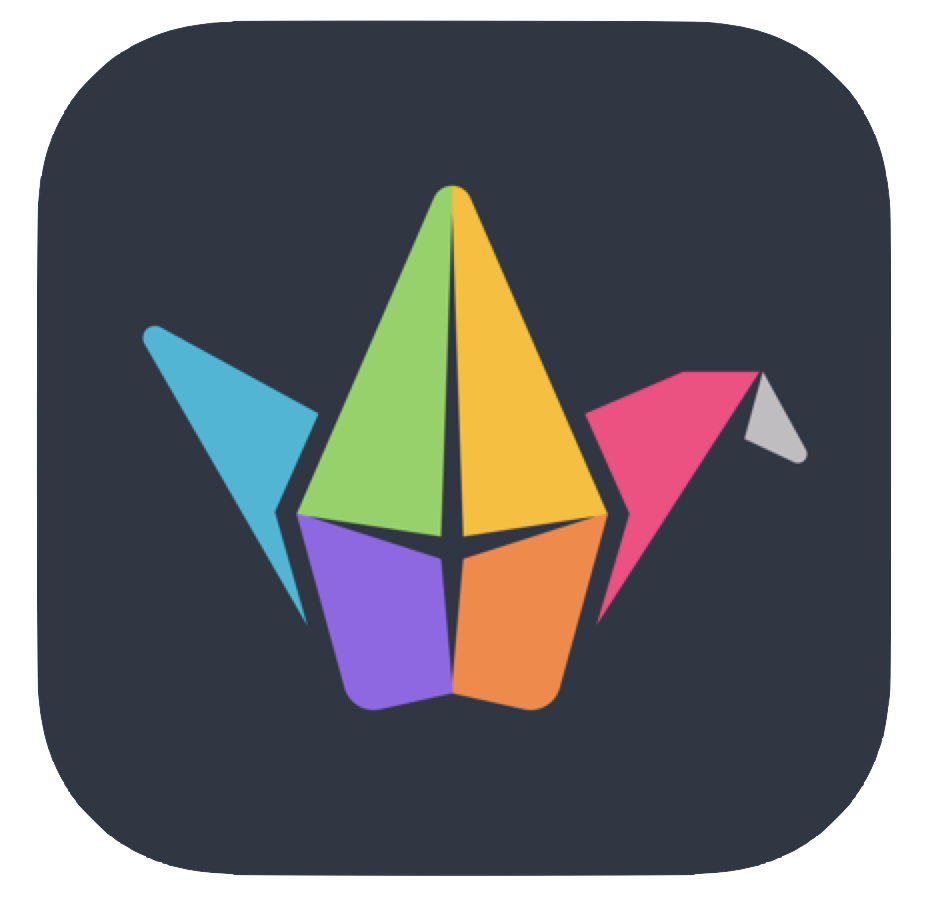 Wakelet
Linoit
Where can I find information?
Padlet
Sandra Laine, inspired by the following charts produced by Rachel DeRoy-Ringuette and the  Comité des compétences informationnelles en bibliothèque scolaire. Resource created for the online training: Developing your Information Literacy Competencies on Campus RÉCIT